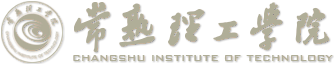 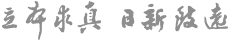 常熟理工学院高等教育自学考试
苏州健雄职业技术学院助学点
2023年助学专业招生简章
2023年6月
三年专科毕业可获 两张文凭   一个学位 成就 复合型 人才
为在校大学生拓展专业类型、提升专业素养，提高大学生就业能力和社会竞争力，成为符合社会需求的复合型人才。经江苏省教育考试院批准，我校在苏州健雄职业技术学院设立高等教育自学考试助学点，开展助学专业本科段教育。即学生在学好专科主修专业的同时，选读一个自学考试本科专业，符合毕业条件者可获得自学考试本科毕业证书，符合学士学位授予条件者授予自学考试专业相应的高等学历继续教育学士学位。
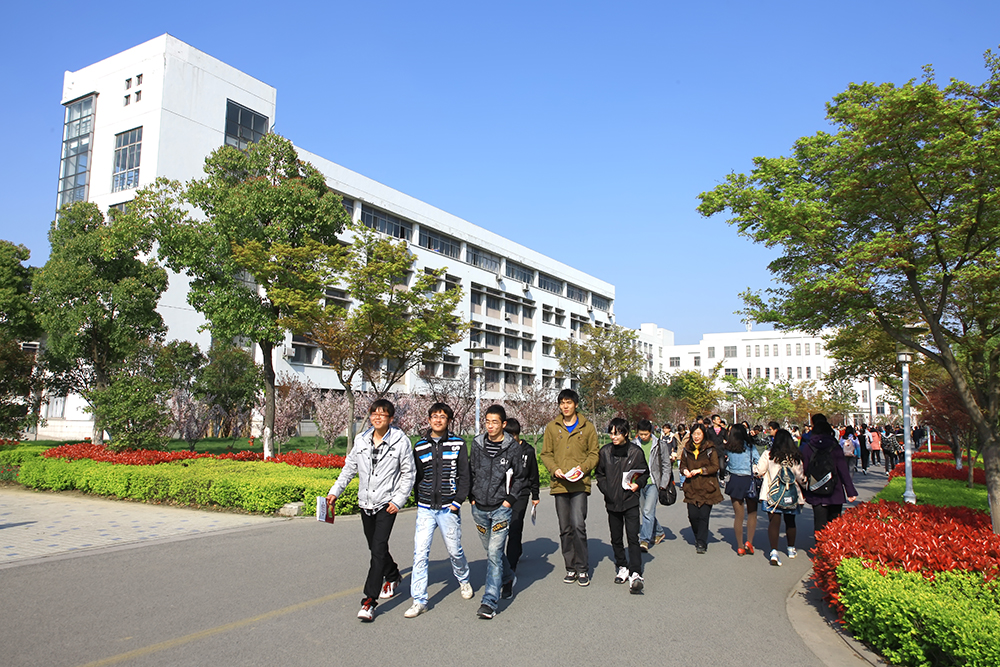 目录
一、招生对象及学习方式
二、课程设置
各专业开设课程约10-12门左右
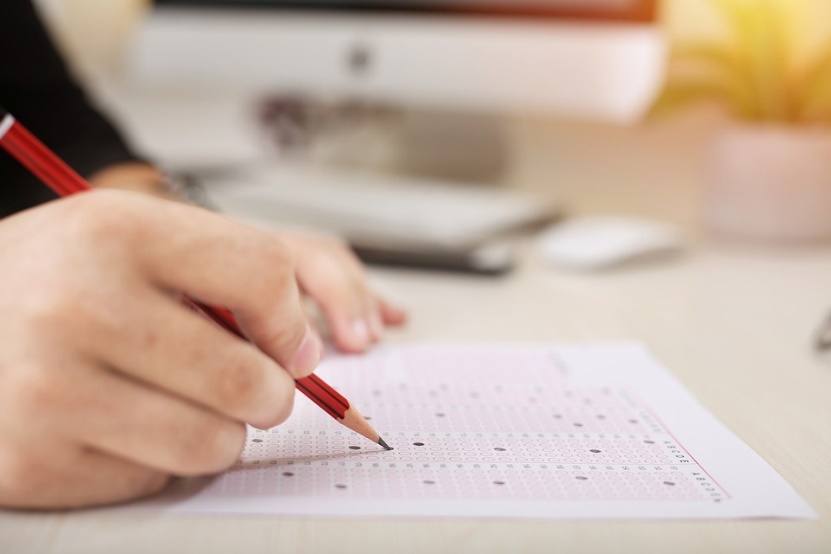 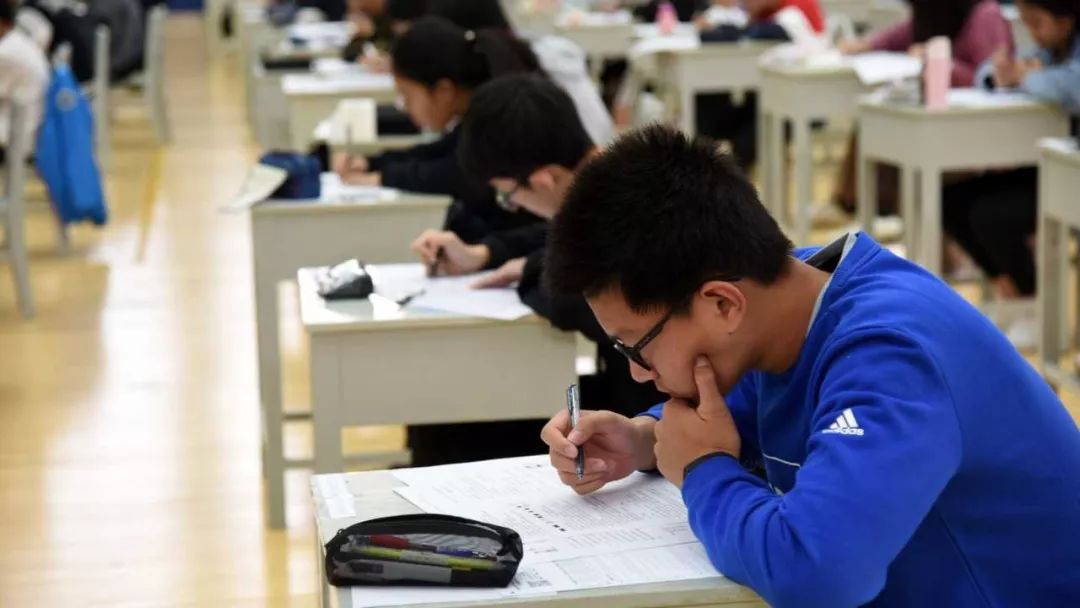 由江苏省教育考试院统一组织
三、拟招生专业及考试计划
考试计划
考试计划
考试计划
四、免考免修规定及学习奖励
专科毕业生报考自学考试本科段专业（即专升本），可免考已学过且成绩合格的思想政治理论课。（免考政策以江苏省教育考试院发布为准）
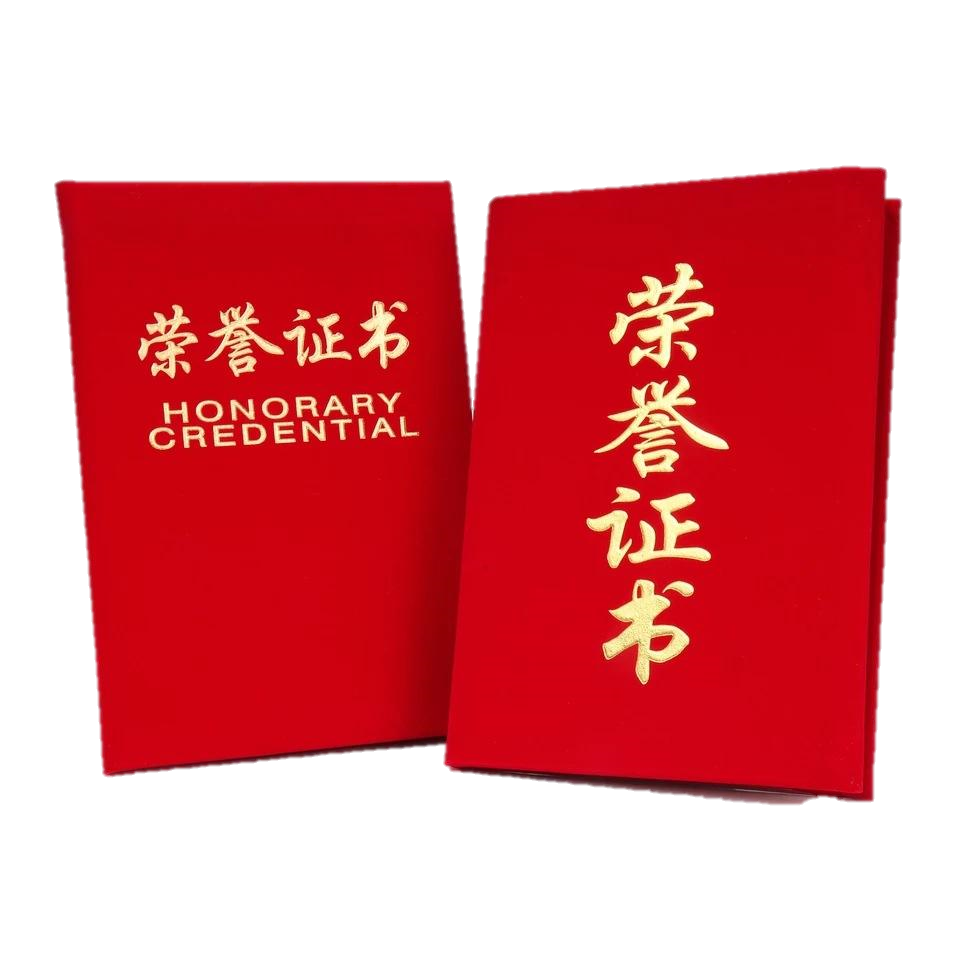 对学习及表现优秀者，可以参加“优秀自考生”评选，增加学生获奖机会，为学生今后就业增强竞争力。
五、毕业与学位
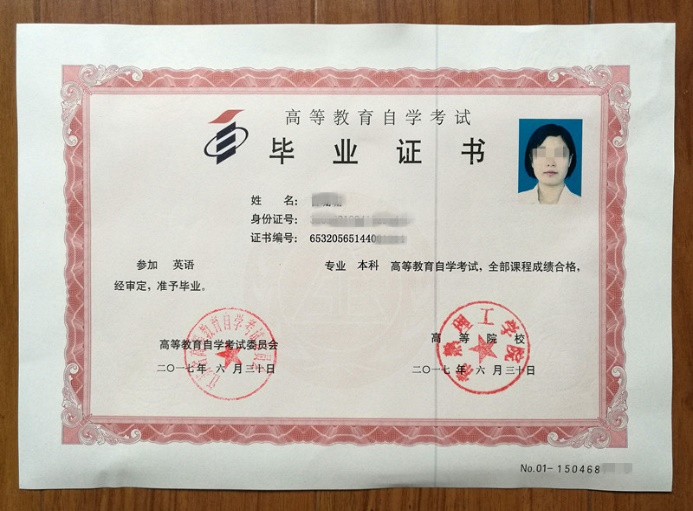 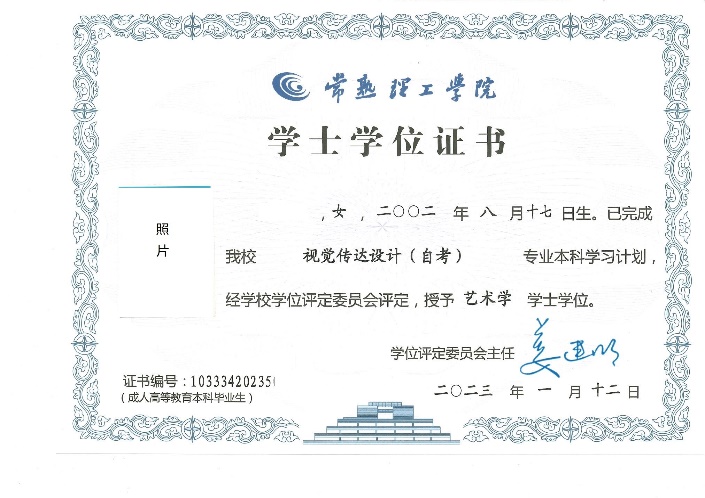 学位授予要求
取得高等教育自学考试本科毕业证书的学生，符合学士学位条件者，可申请授予常熟理工学院学士学位。其满足条件：
1.拥护中国共产党的领导，拥护社会主义制度，遵纪守法，品行端正；
2.在学校规定的学习年限内，完成专业人才培养方案中规定的各项要求，经审核准予毕业；
3.三门学位课程（不含外语）平均学分绩点大于等于2.0；
4.毕业设计（论文）成绩大于等于70分；
5.外语水平符合下列要求之一：
（1）参加高等教育本科段自学考试，外语科目（外语专业应为二外）成绩达到70分及以上。
（2）参加全国大学英语四级成绩达到390分及以上。
（3）参加公共英语等级考试三级（含三级以上）成绩达60分及以上或参加校内学位外语考试成绩达60分及以上。
（4）外语专业本科毕业者。
六、学习档案
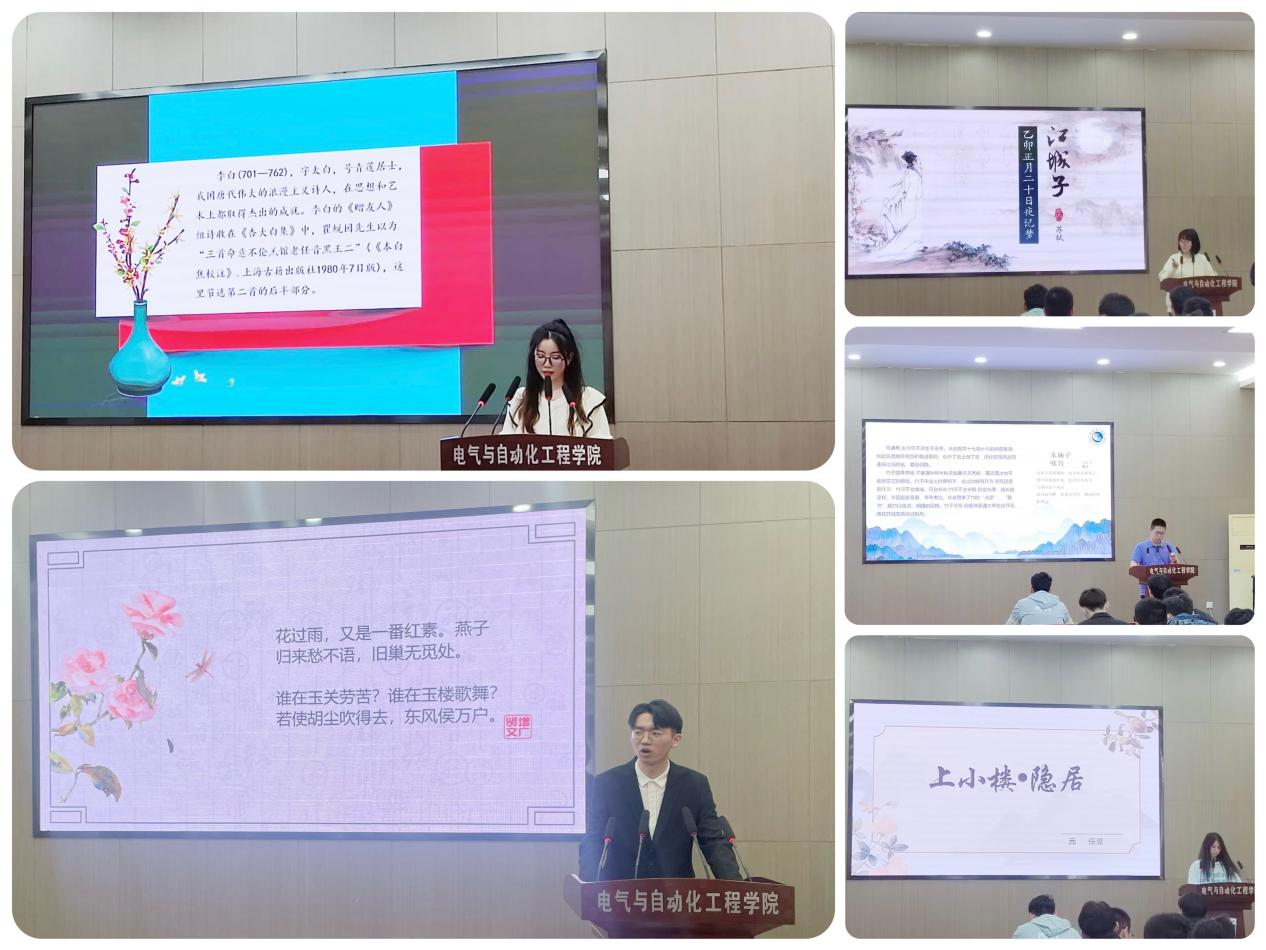 高等教育自学考试助学专业毕业生档案与主修专业档案一起发往用人单位。
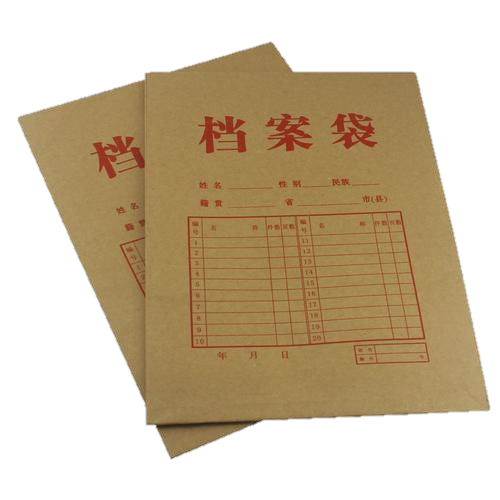 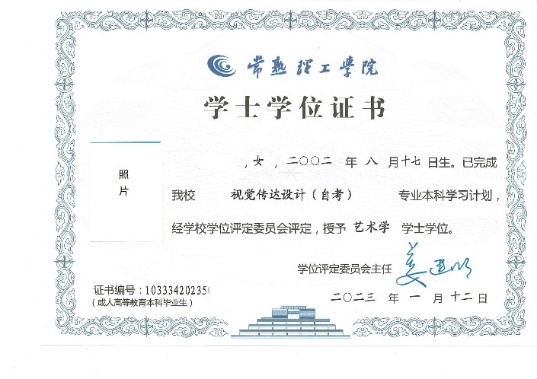 七、收费标准
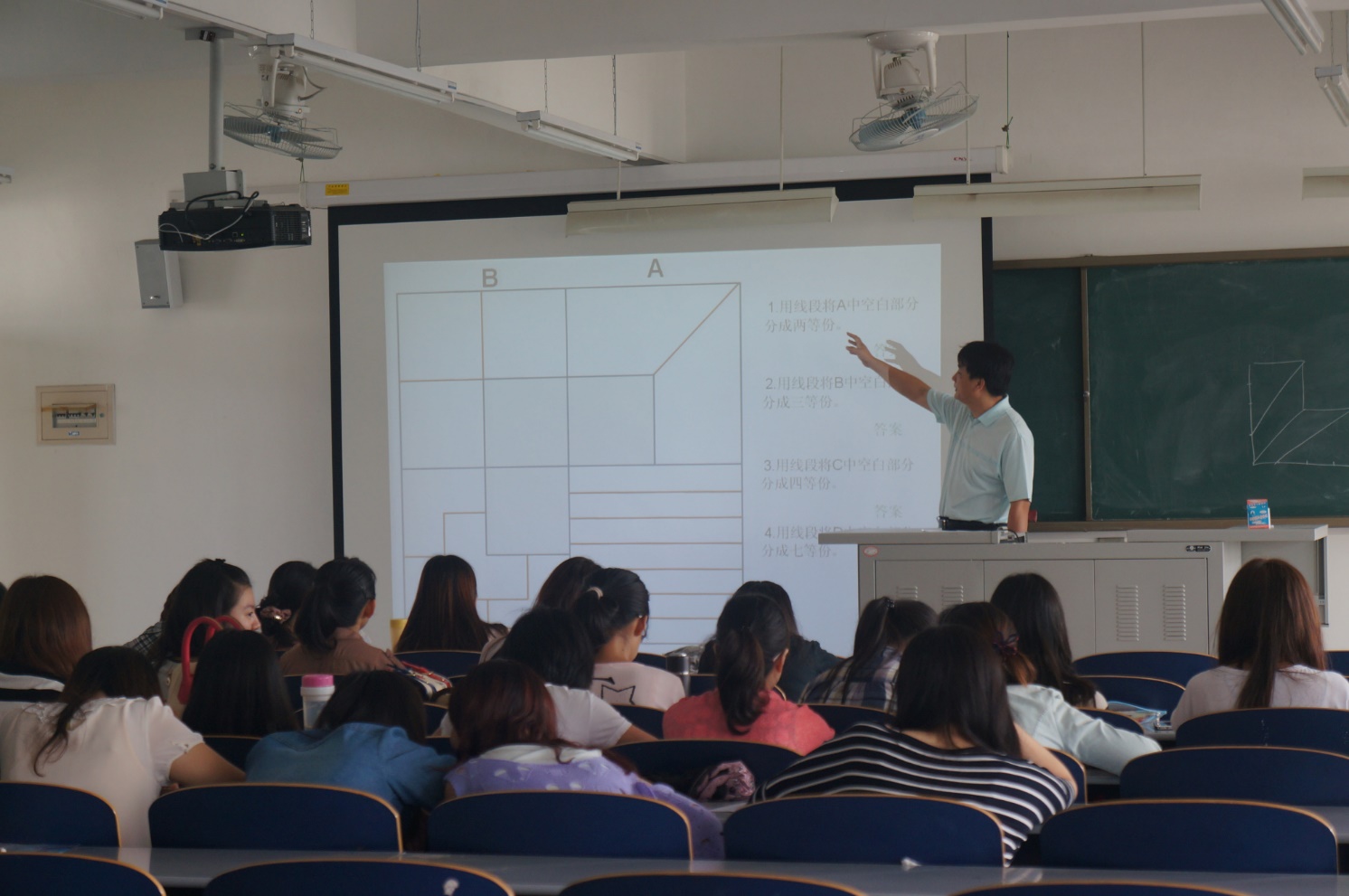 助学专业收费按省财政厅、省物价局、省教育厅规定执行。（学制2年）
文科专业4200元/年
理工科专业4500元/年
艺术类专业4800元/年
代办费按300元/年收取
多退少补
如有调整，以当年省物价部门规定标准补收差额
八、报名流程及报名咨询
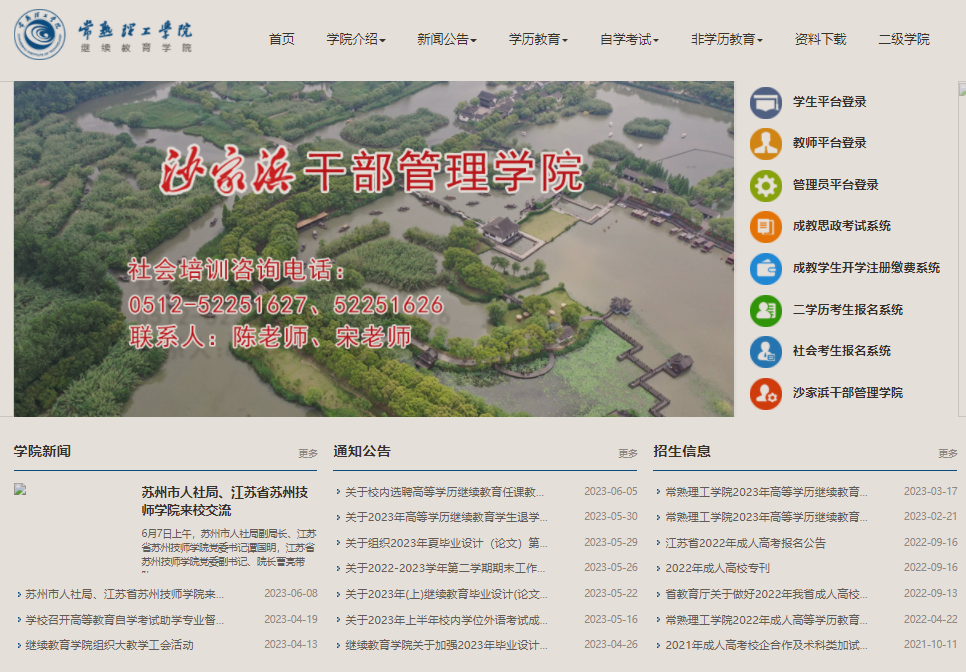 咨询电话：
0512-52251626  52251660（常熟理工学院）
更多信息请至常熟理工学院继续教育学院http://cj.cslg.edu.cn网站浏览。
高等教育自学考试助学专业学习优势
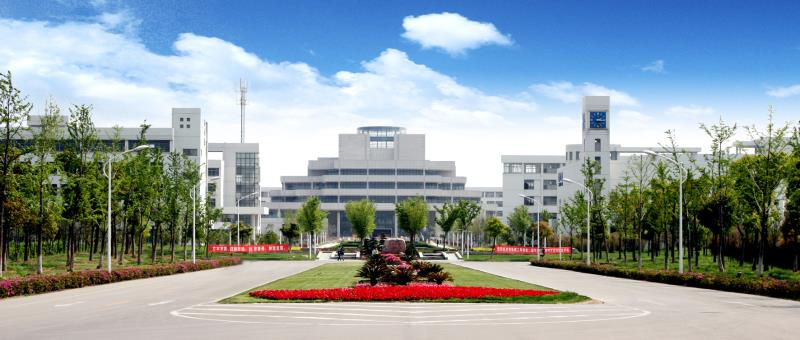 欢迎报考，谢谢大家！